School of Communication
Study Abroad Recognition 2015
2015 Senior Internship Recognition
Bellarmine School of Communication
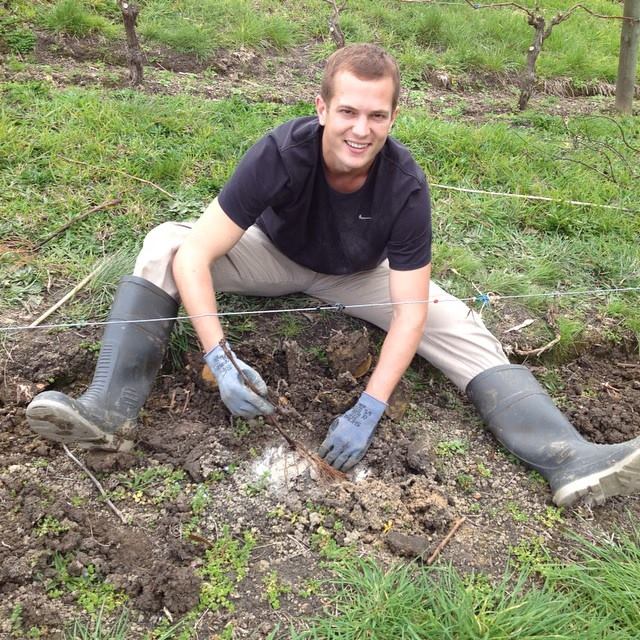 Connor Asay
Wine Making and Vineyard Management Intern at Stoneyridge Vineyard in Auckland, New Zealand
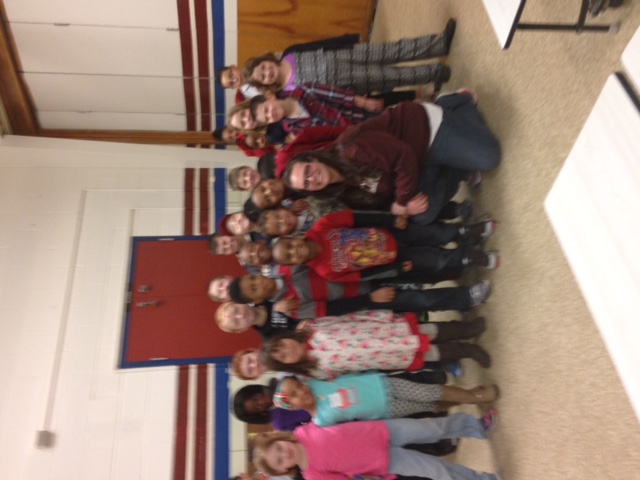 Communication Intern at YMCA of Louisville
Sarah Barnes
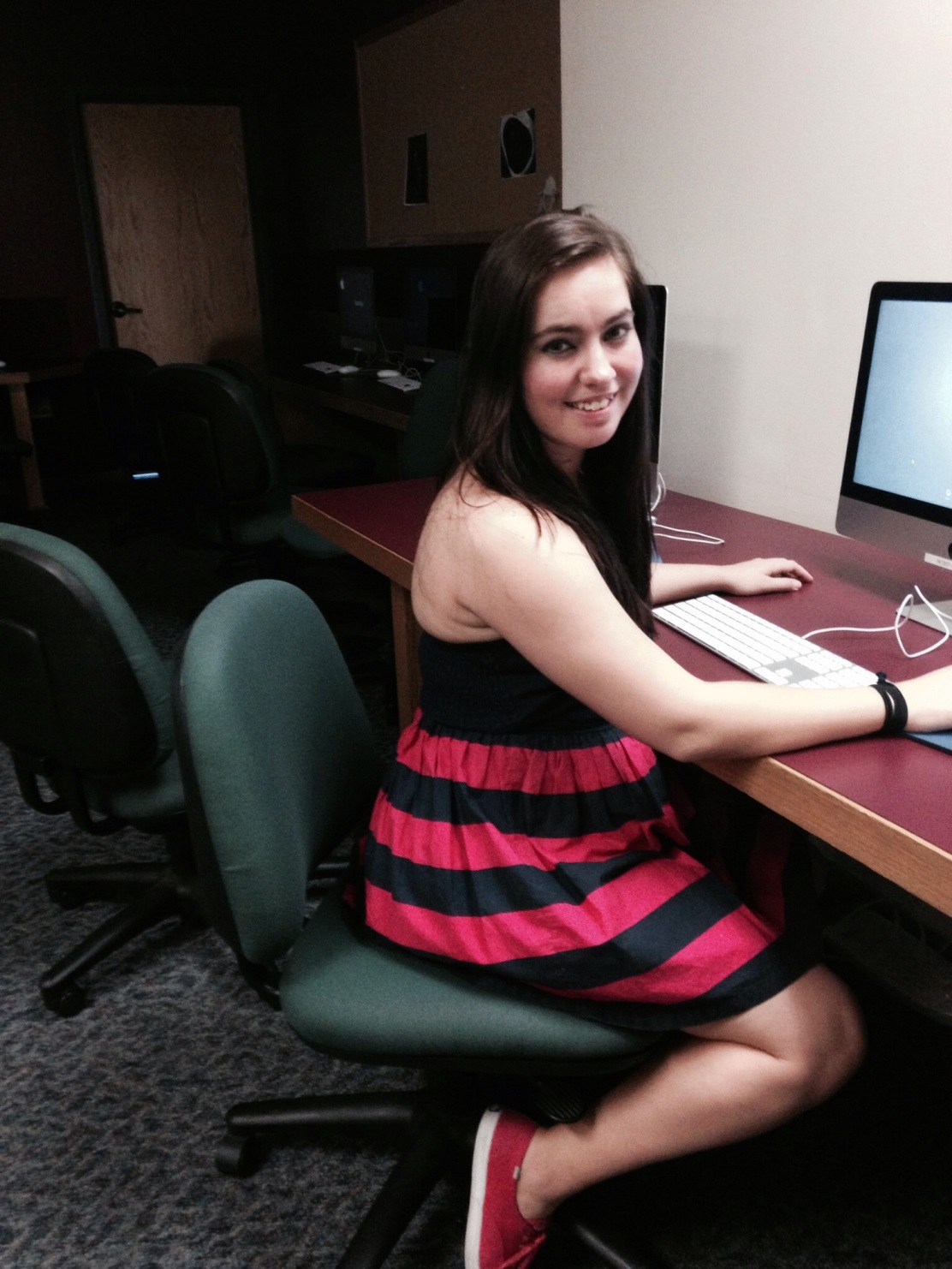 Communication Intern at Bellarmine’s Design, Arts, and Technology Department
Heather CAmpbell
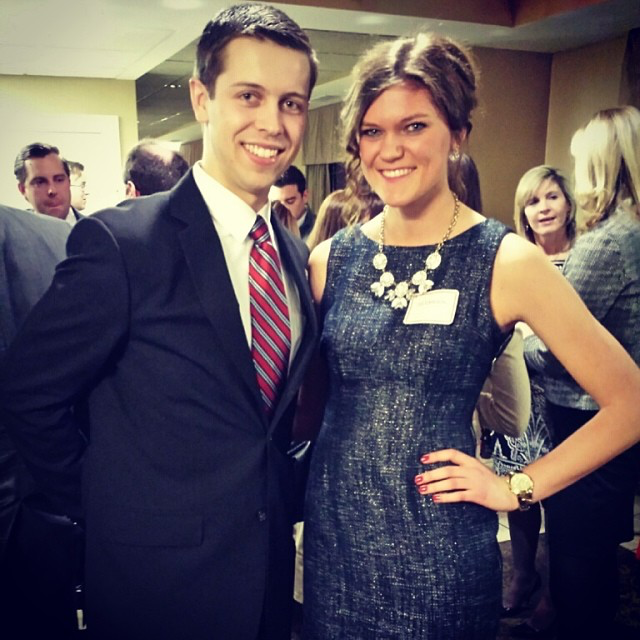 Public Relations Intern at Republican Party of Kentucky
Elizabeth CArlson
-Social Media and Marketing Intern at Frankfort Avenue Business Association
-Events Coordinator Intern at RiverPark Place
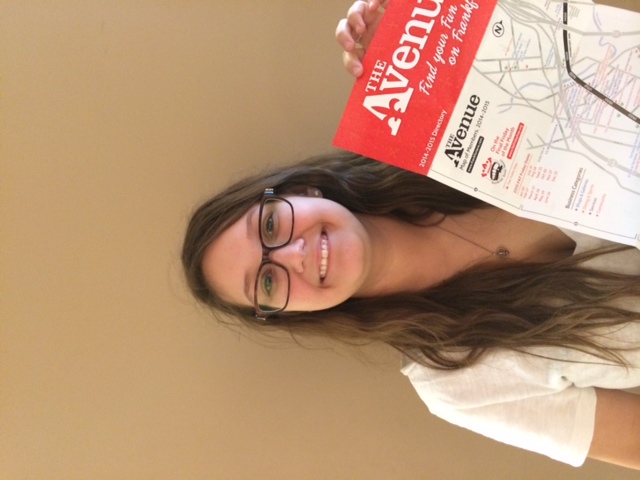 Monica Cunningham
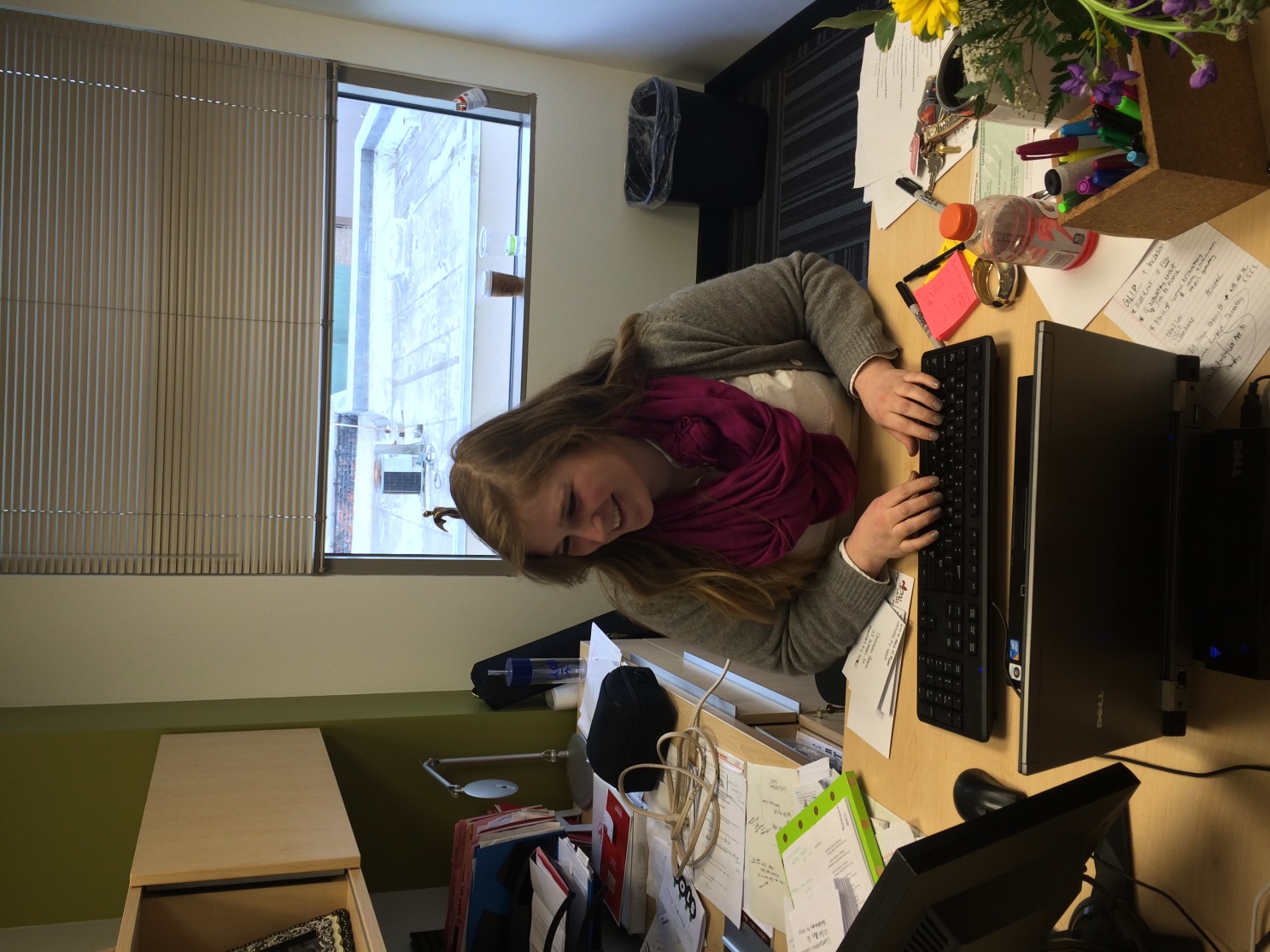 Communication Intern at Young Professionals Association of Louisville (YPAL)
Dana Gramuglia
Christina Gutowski
-Graphic Design Intern at Little Heart Records
-Radio Intern at Clear Channel Radio
-Digital Marketing Intern at Louisville Bats Baseball
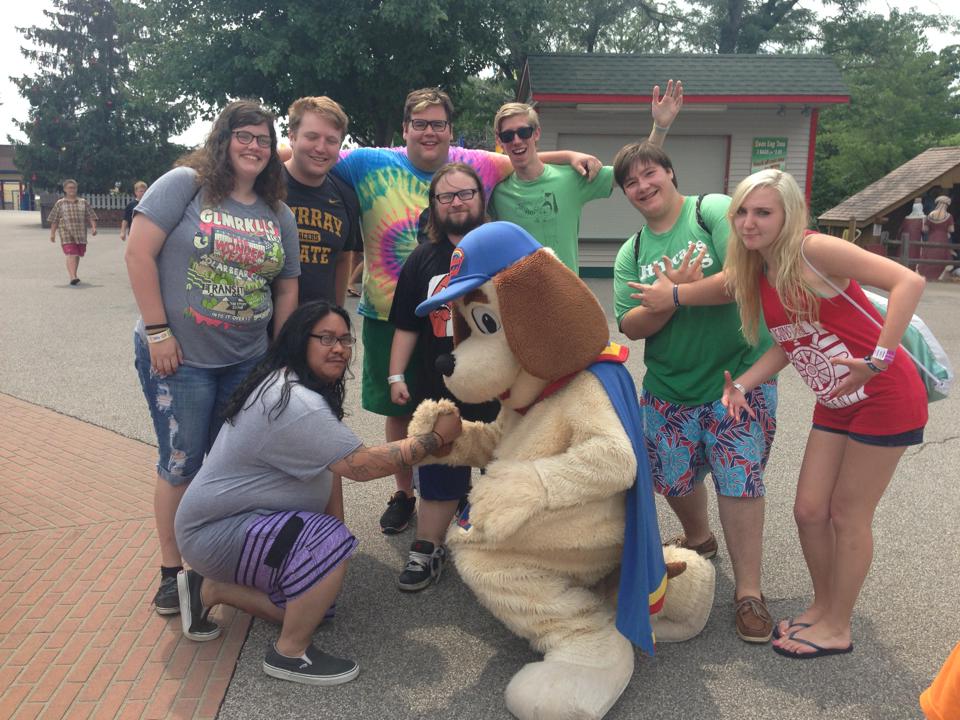 Communication Intern at Creative Media Learning
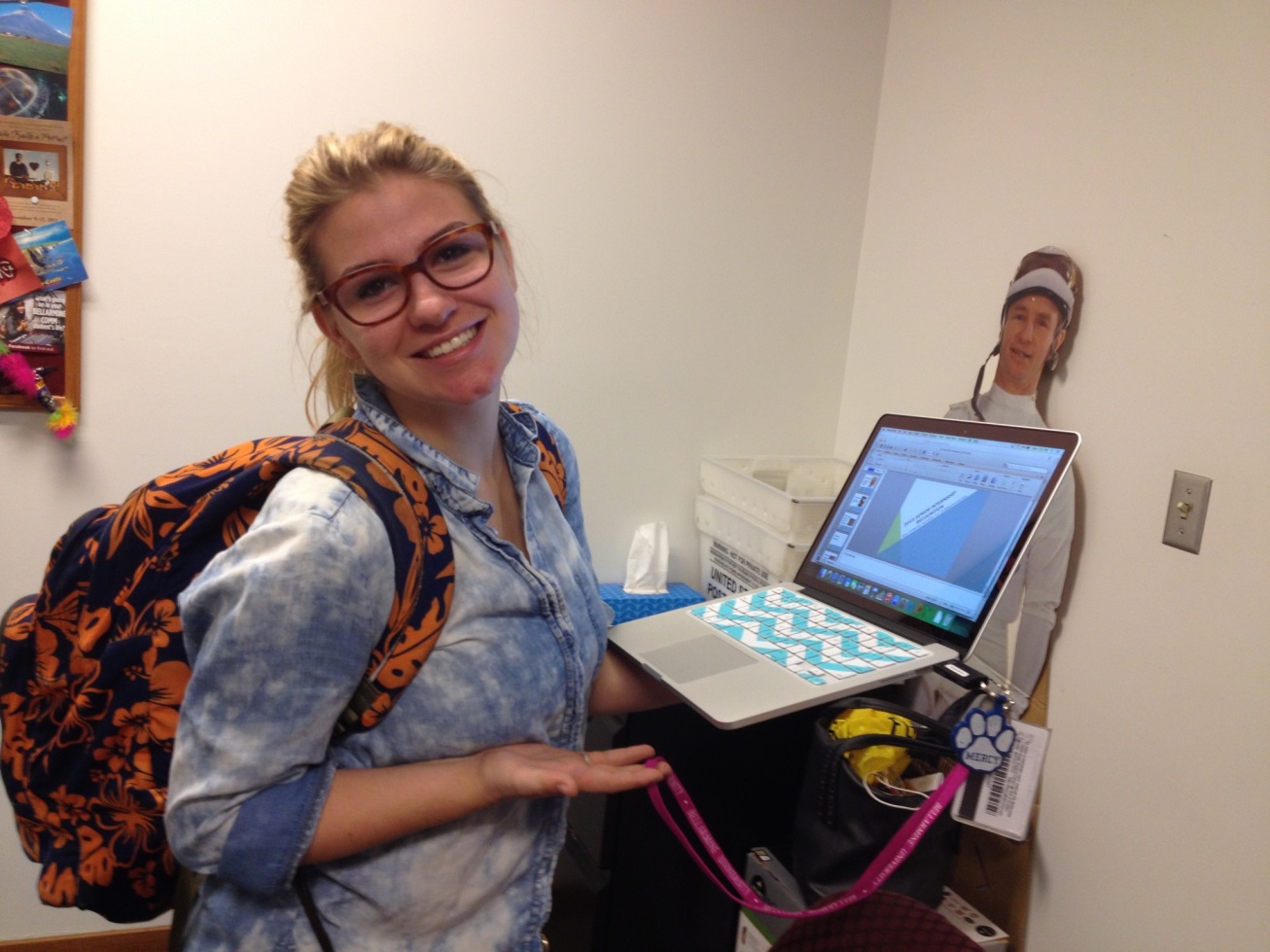 Abigail Holmes
Communication Intern at Lincoln Heritage Council
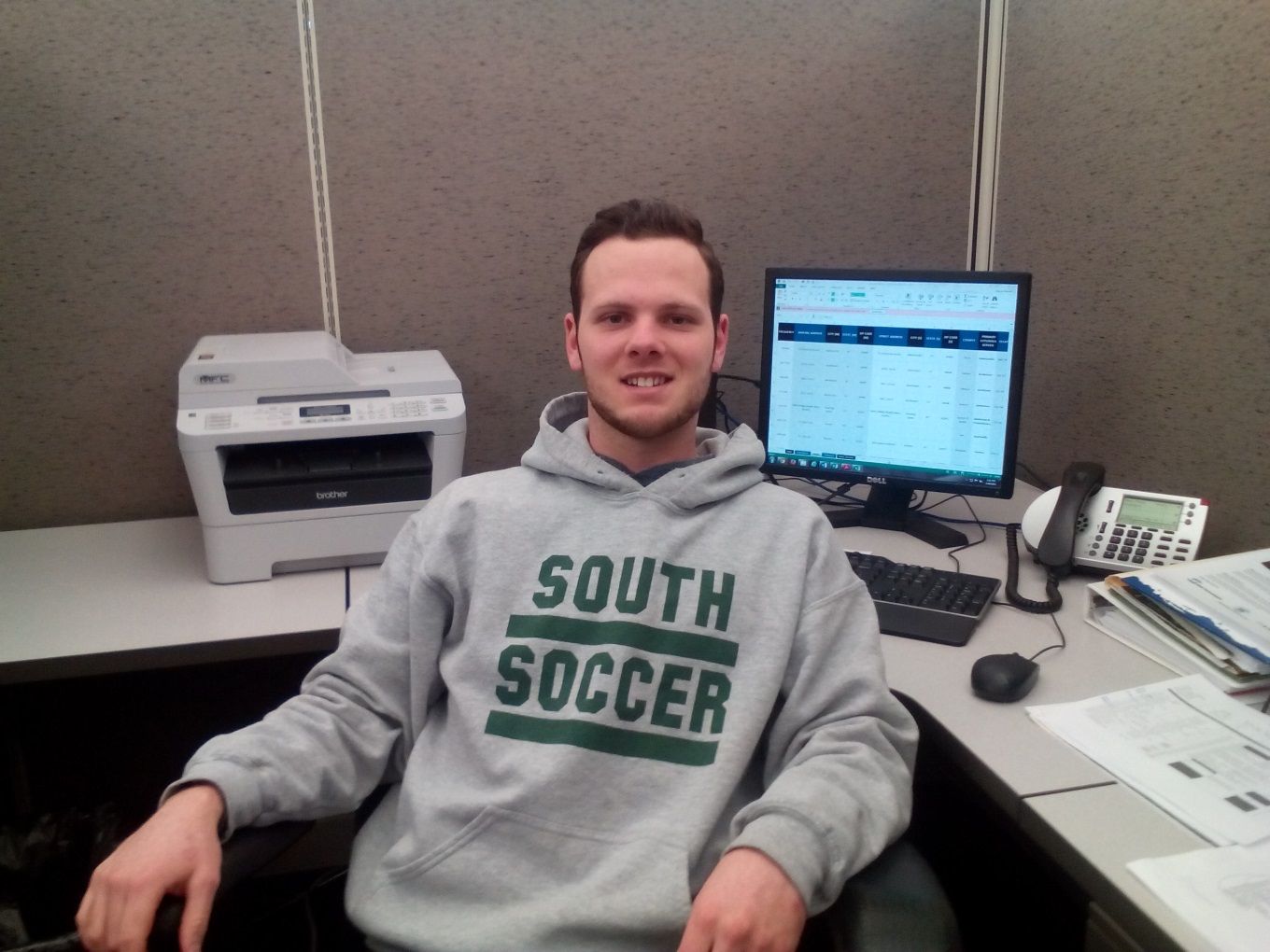 Brycen Howard
Communication Intern at Bellarmine’s Office of Communications and Public Affairs
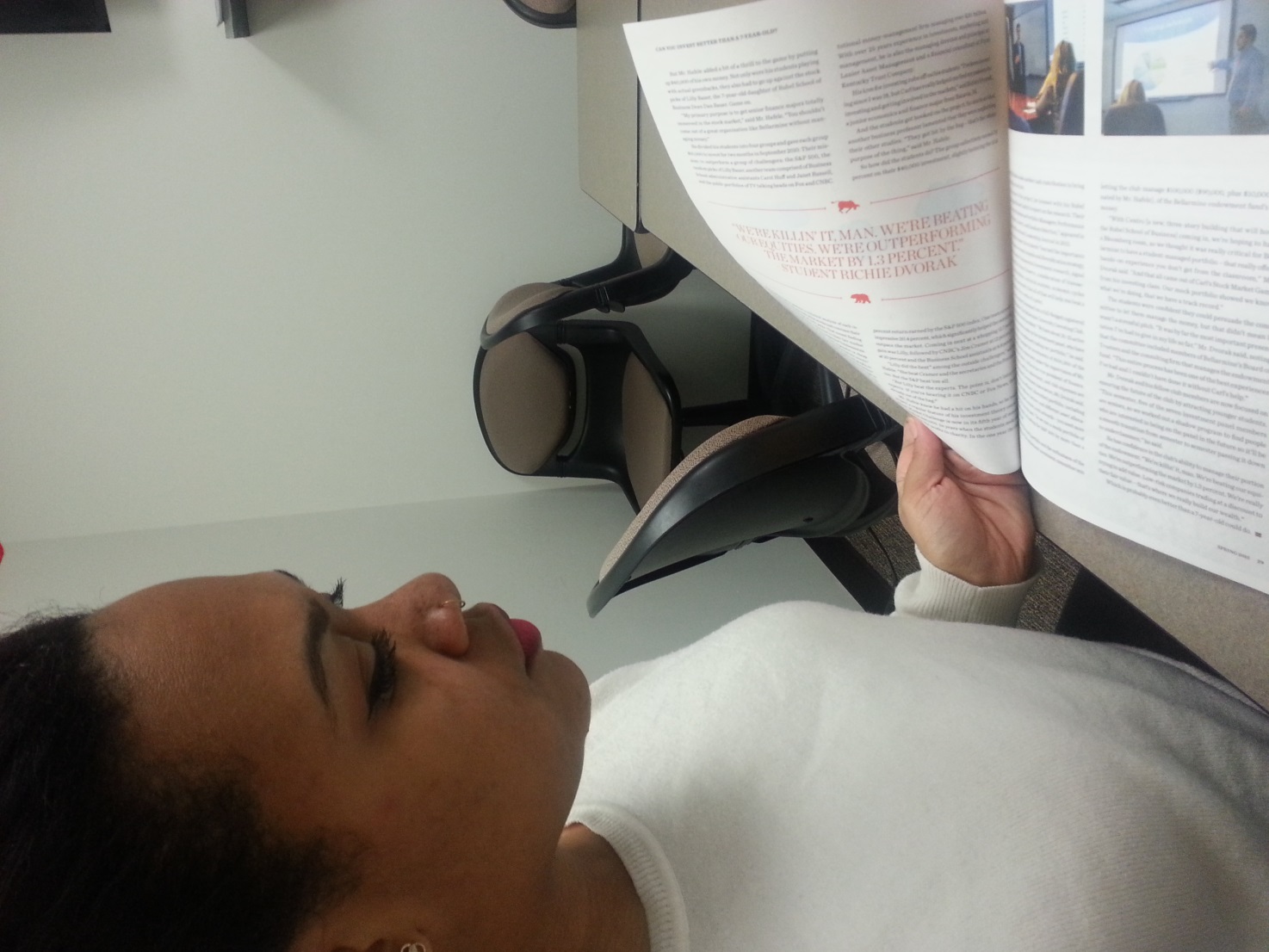 Kim Jackson
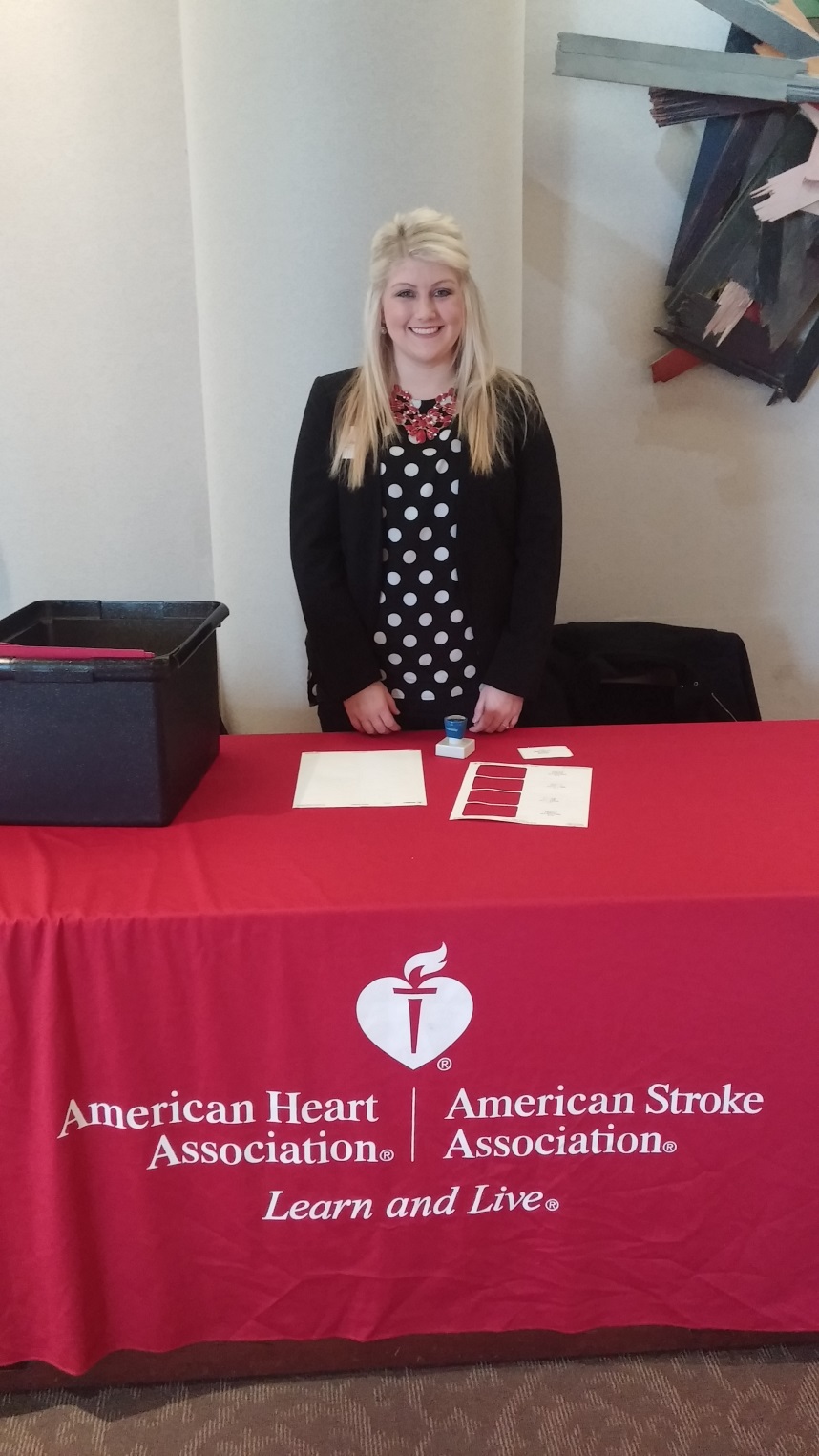 Heart Walk Team Intern at American Heart Association
Whitney James
Marketing Intern at World Trade Center Kentucky
Mary Johnson
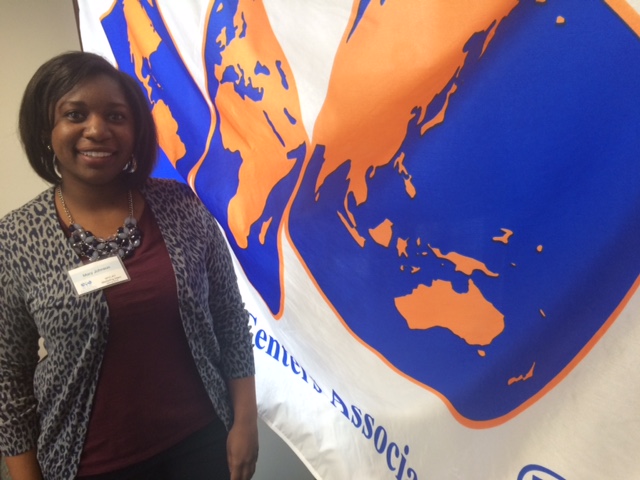 Lakin Louiso
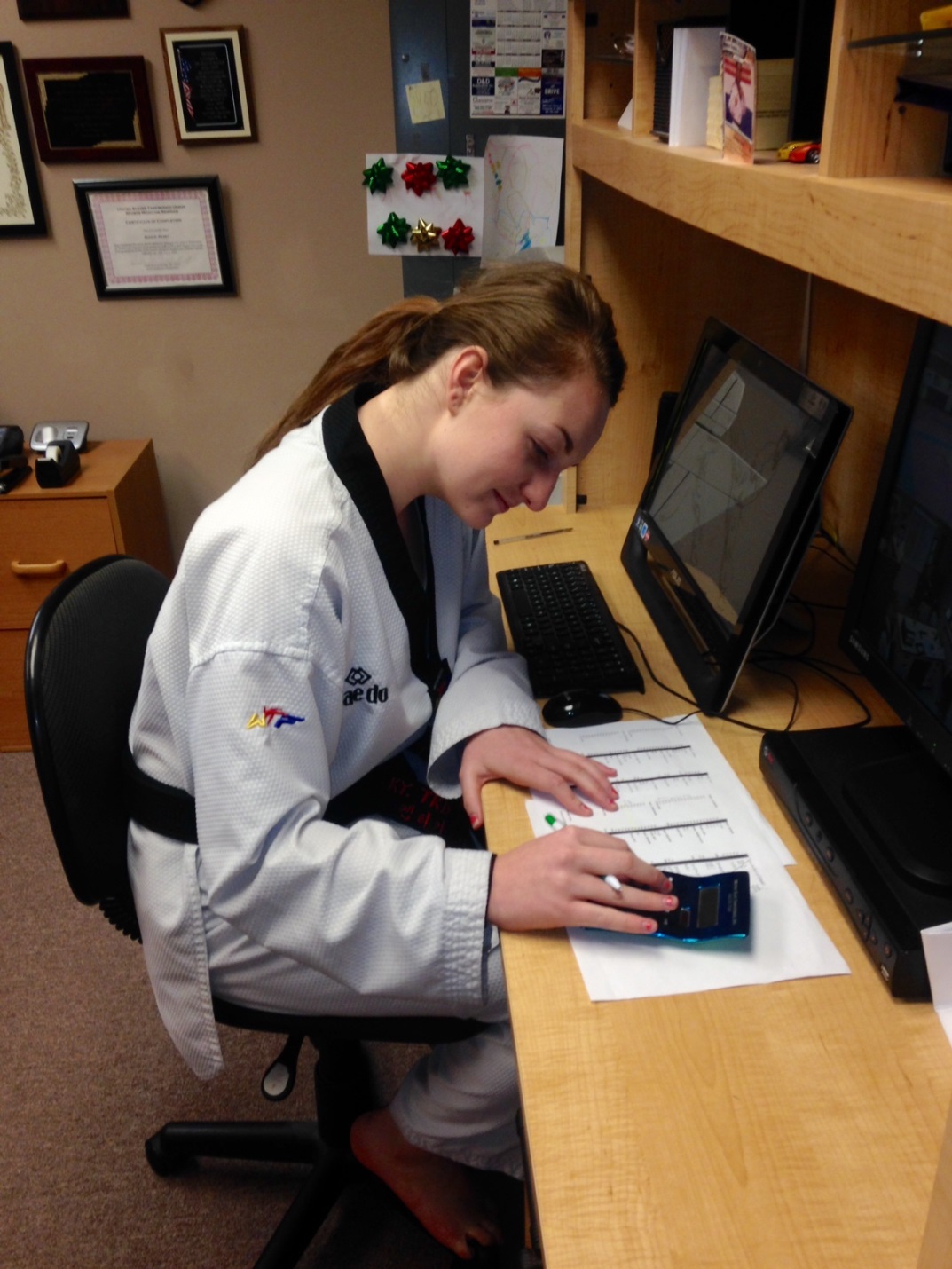 -Public Relations and Marketing Intern at Louisville Sports Commission
-Communication Intern at Kentucky Tae Kwon Do & Fitness Academy, Inc.
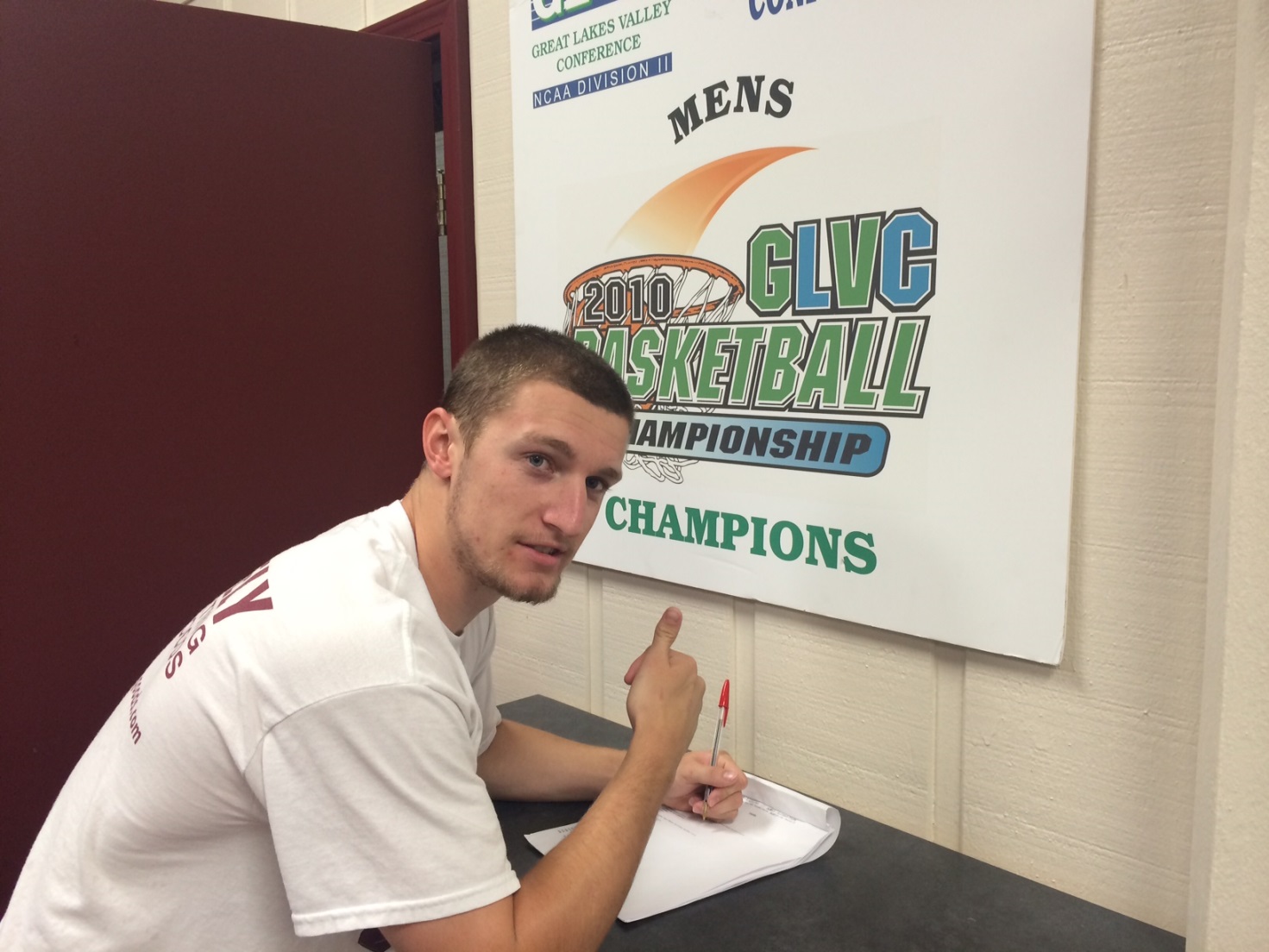 Communication Intern at Bellarmine’s Basketball Camp
Corbin Maynard
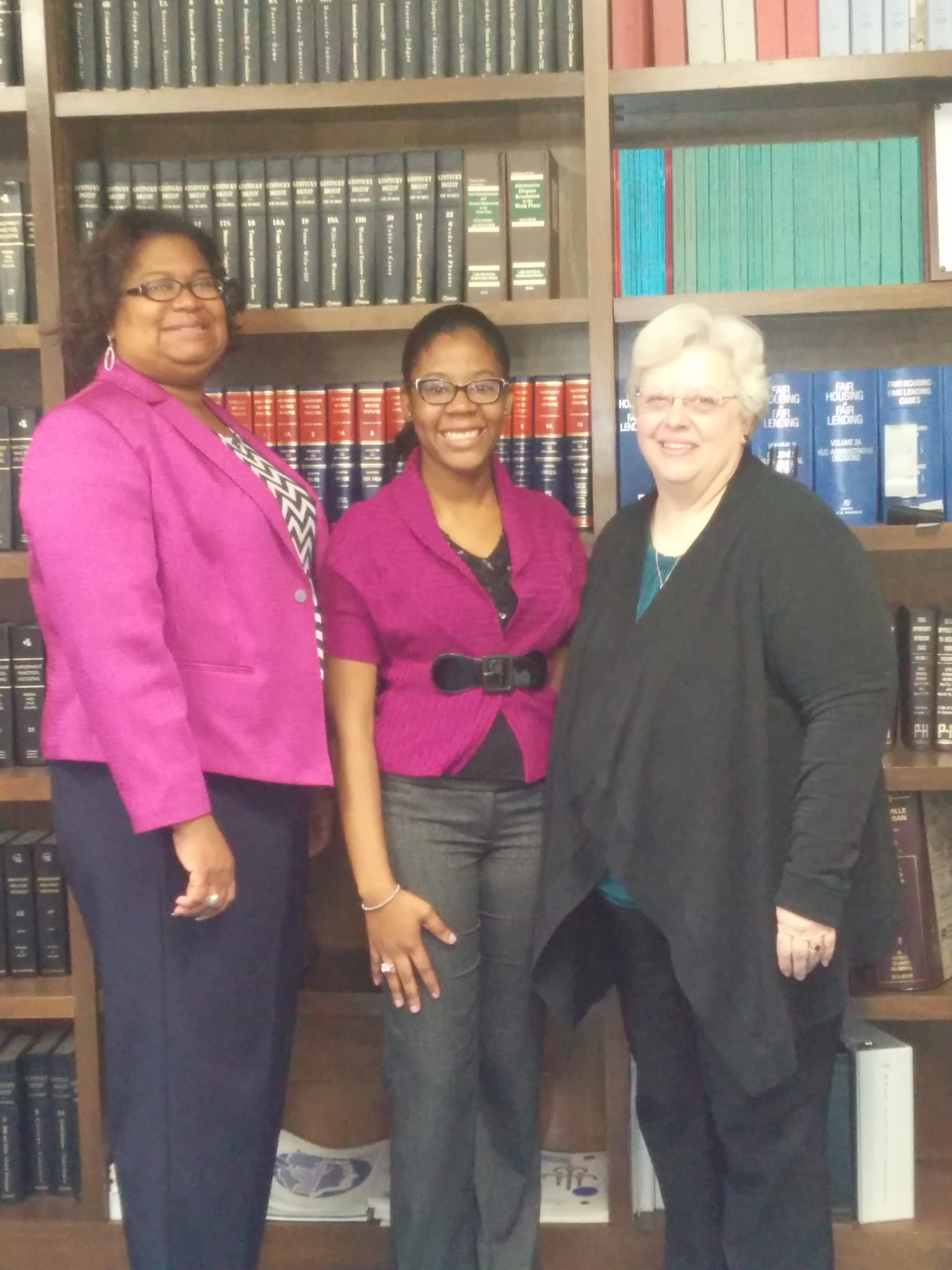 Communication Intern at Louisville Metro Human Relations Commission
Ava Mitchell
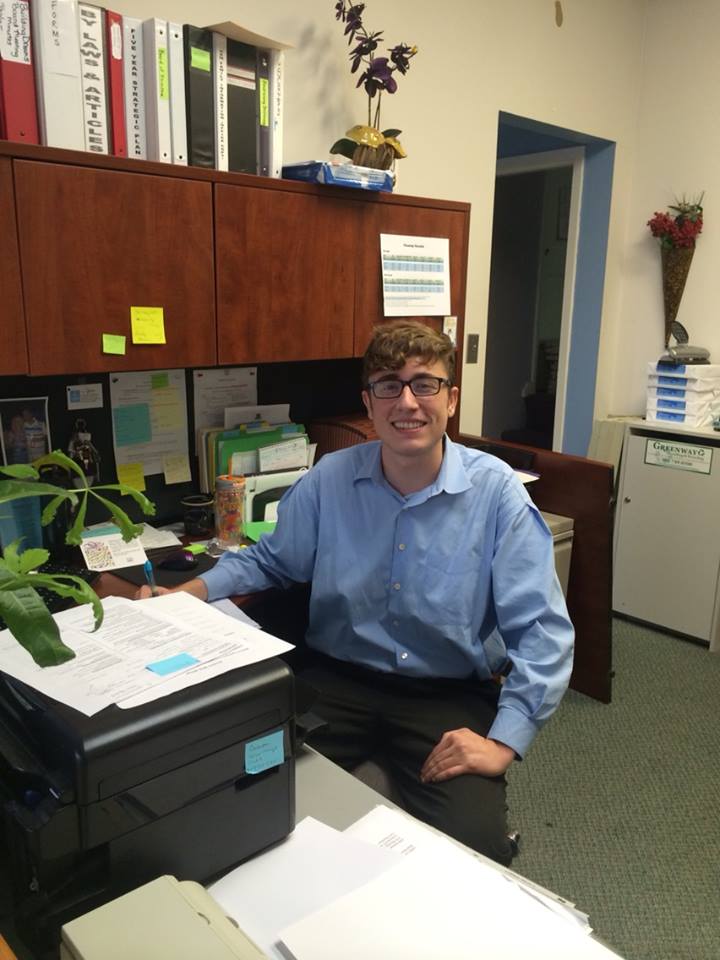 Communication Intern at Dreams With Wings
Dante Novario
Public Relations Intern at Brown-Forman Corporation
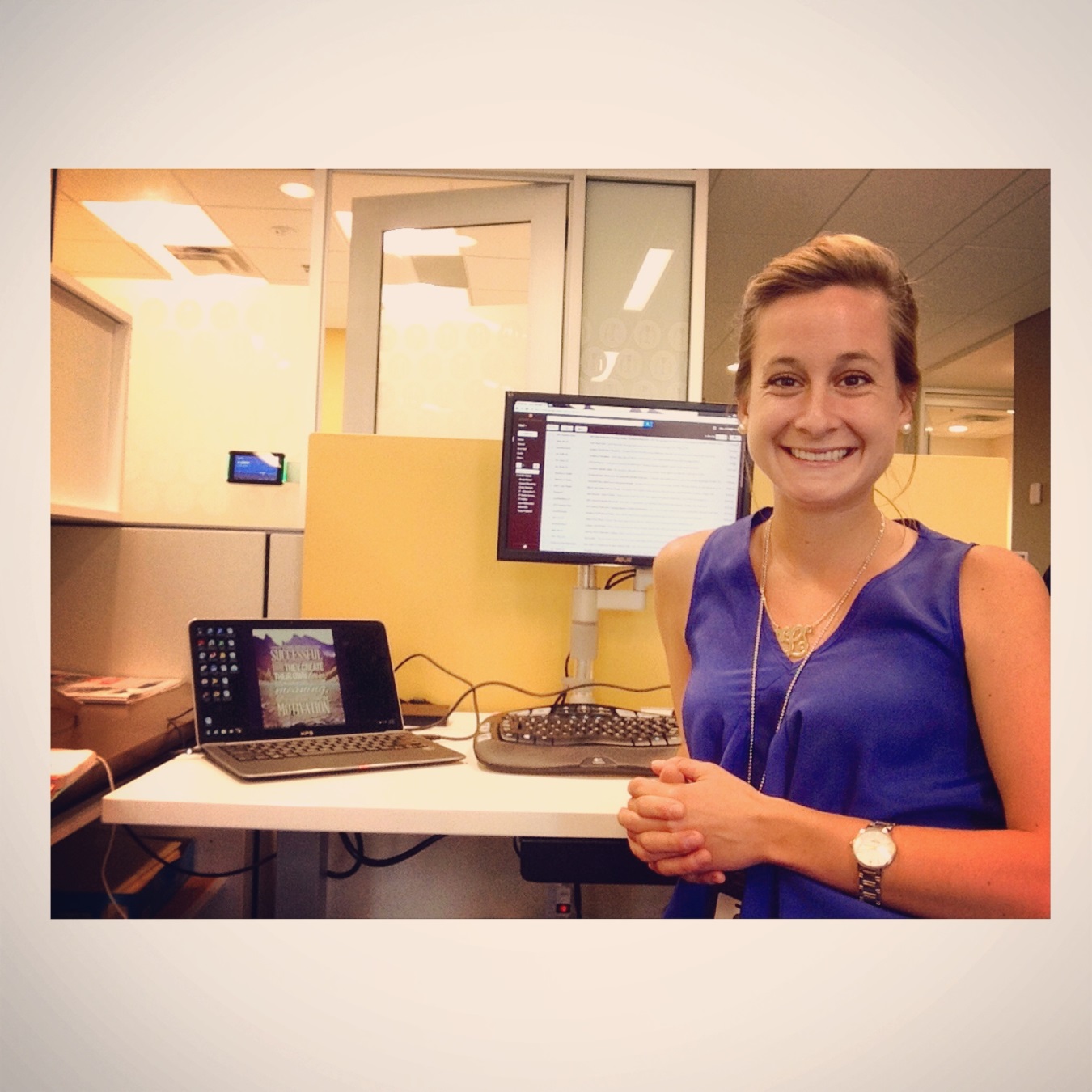 Alex Ojeda
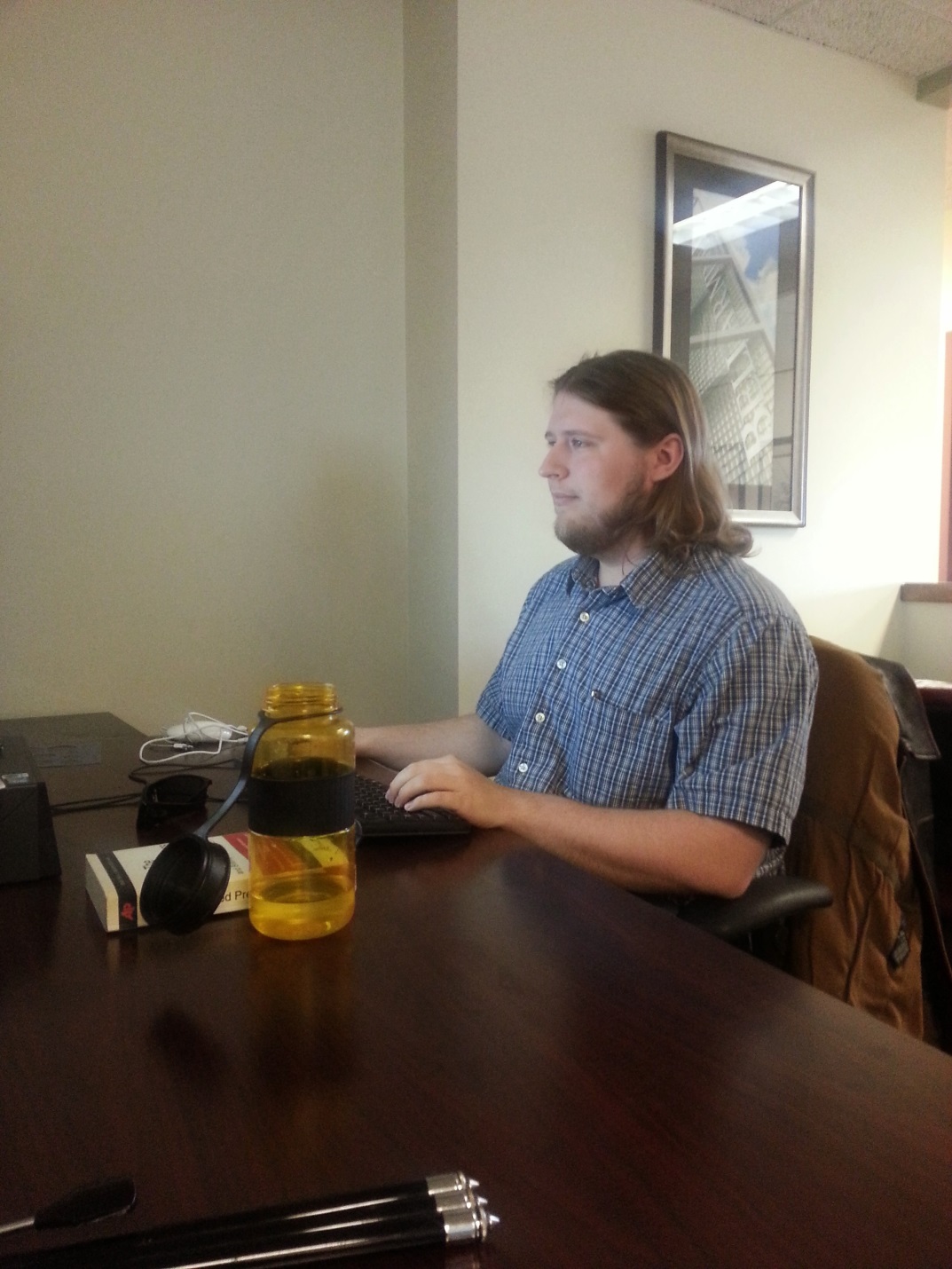 Public Relations Intern at Bellarmine’s Office of Communications and Public Affairs
Walter Parker
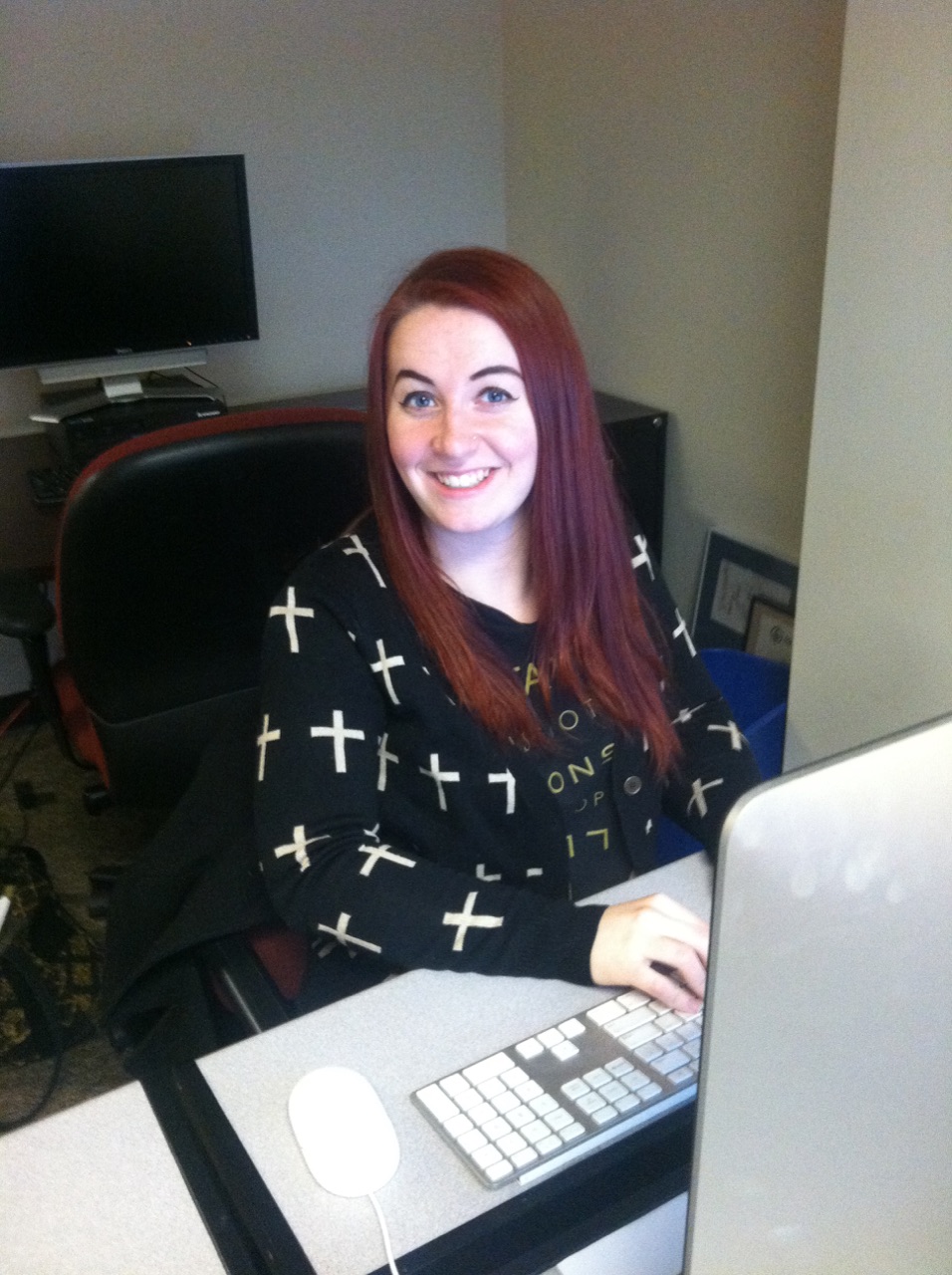 Video Intern at Bellarmine’s Office of Communications and Public Affairs
Ali Pfeiffer
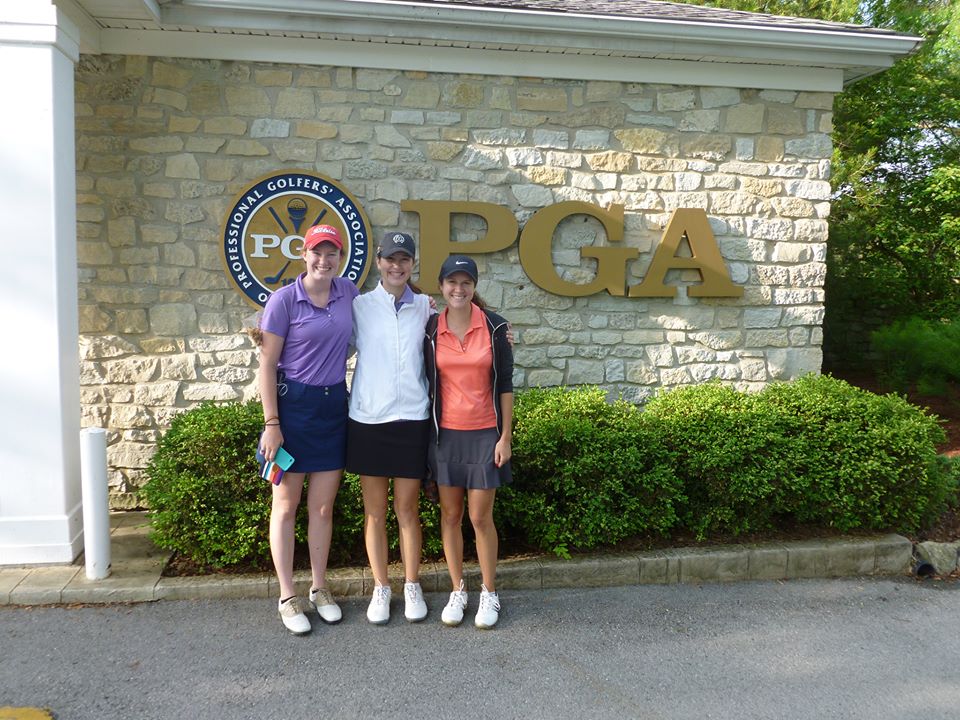 Operations Assistant at PGA of America
Angela Pugliano
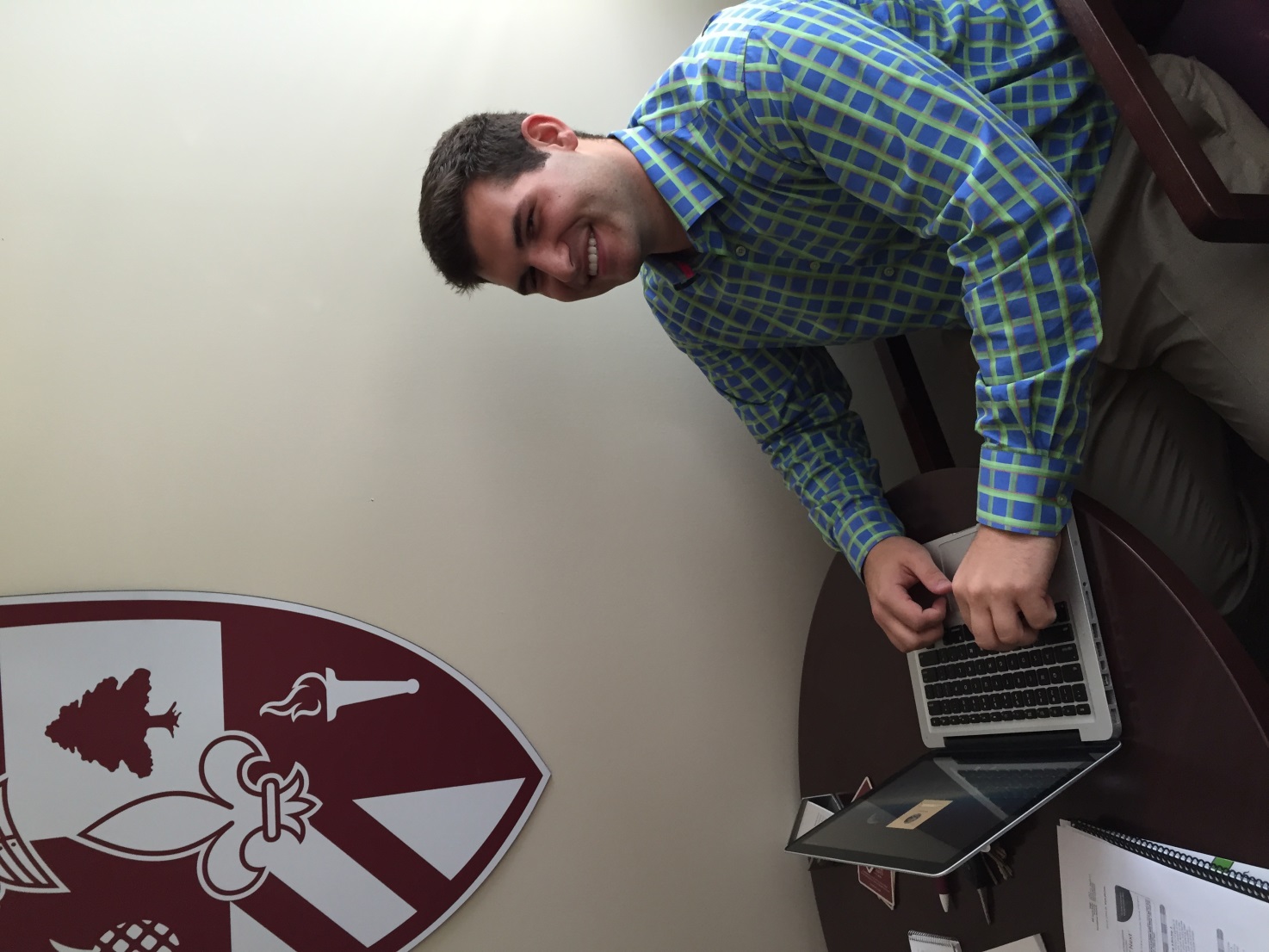 Digital Signage Manager Intern at Bellarmine’s Office of Communications and Public Affairs
Nick Reinhart
Development and Volunteer Services Intern at Make-A-Wish Foundation
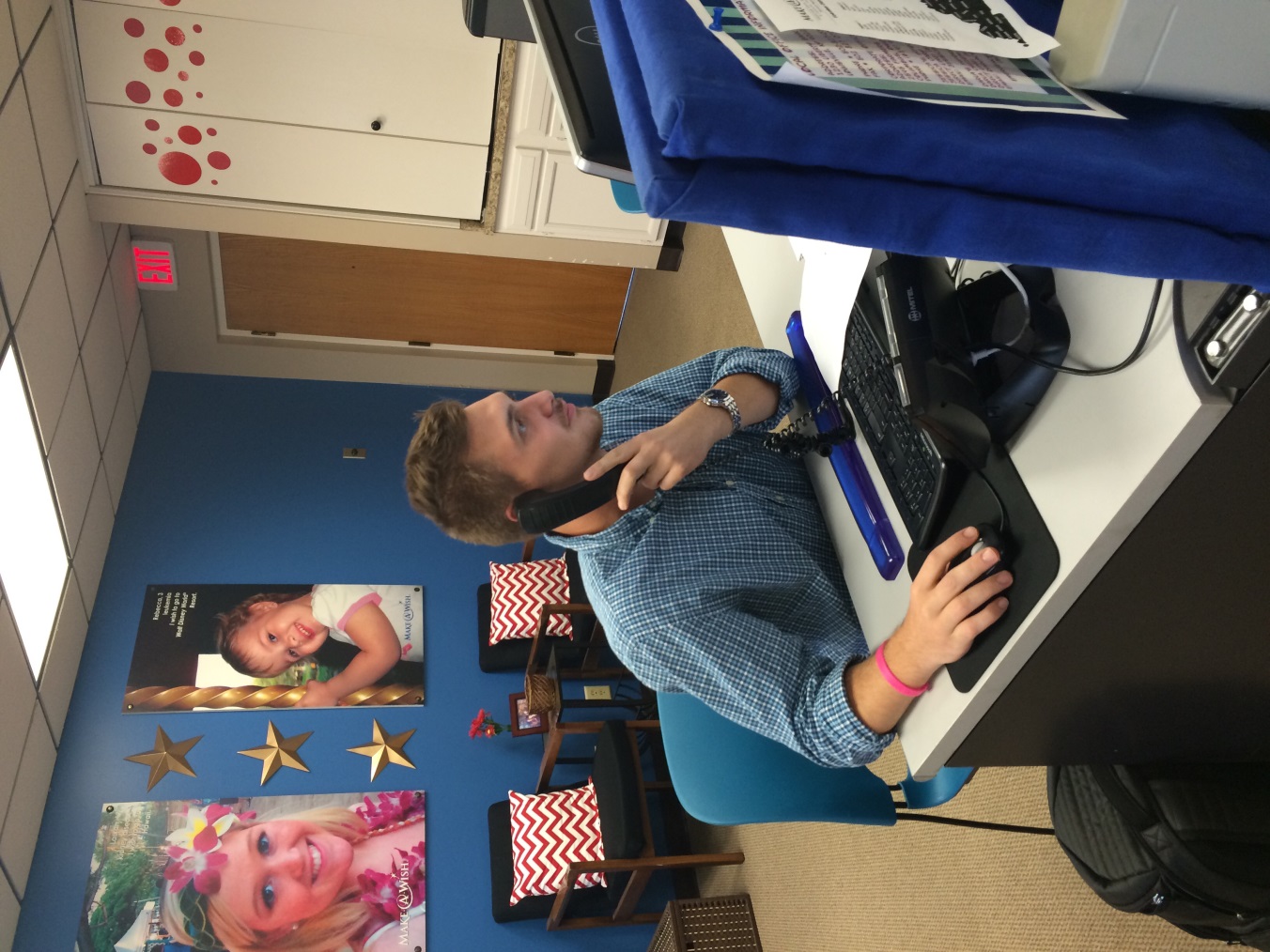 Zak Shankland
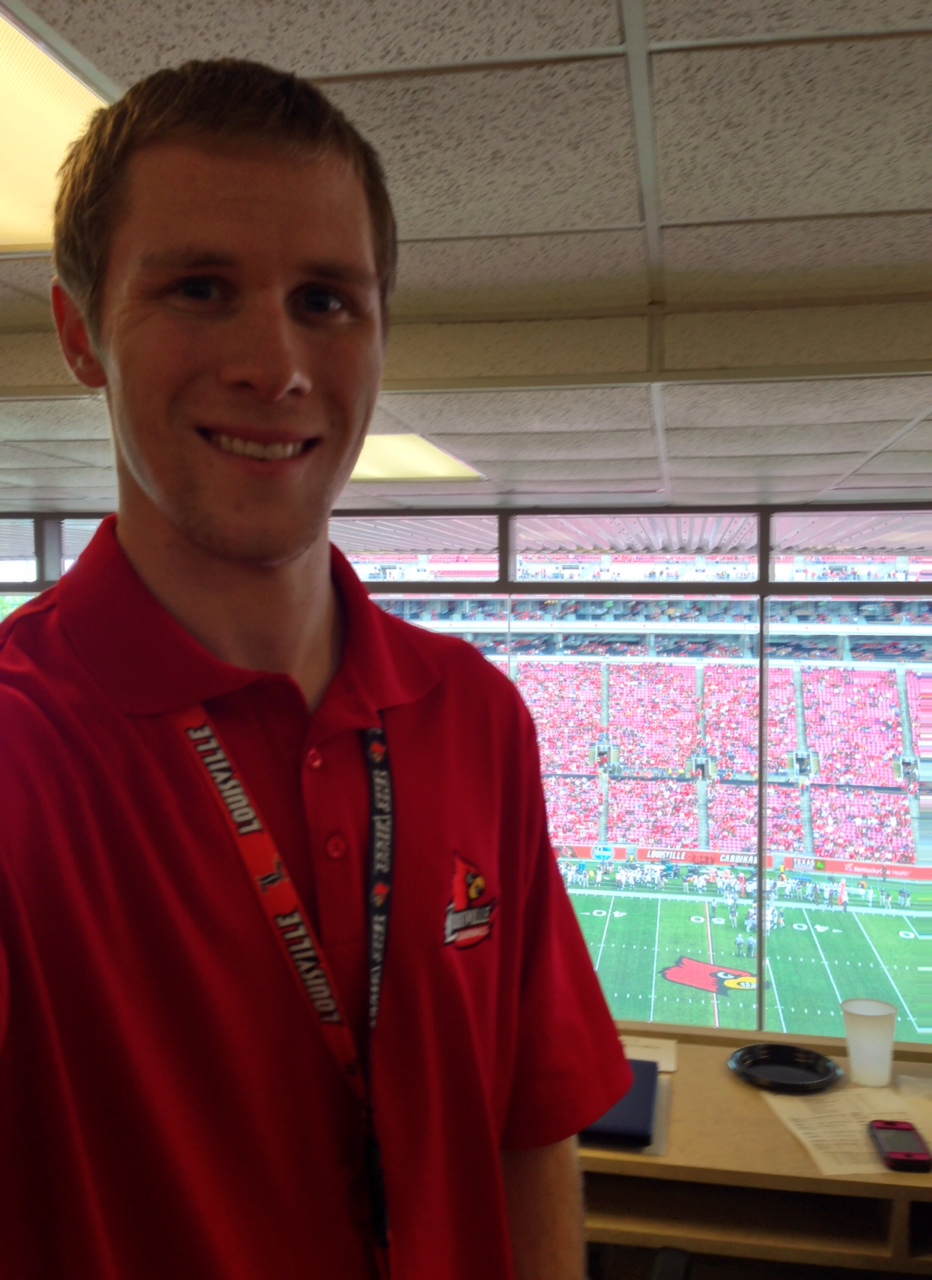 -Communication Intern at UL Sports Information
-Communication Intern at GameStop
Jordon Smith
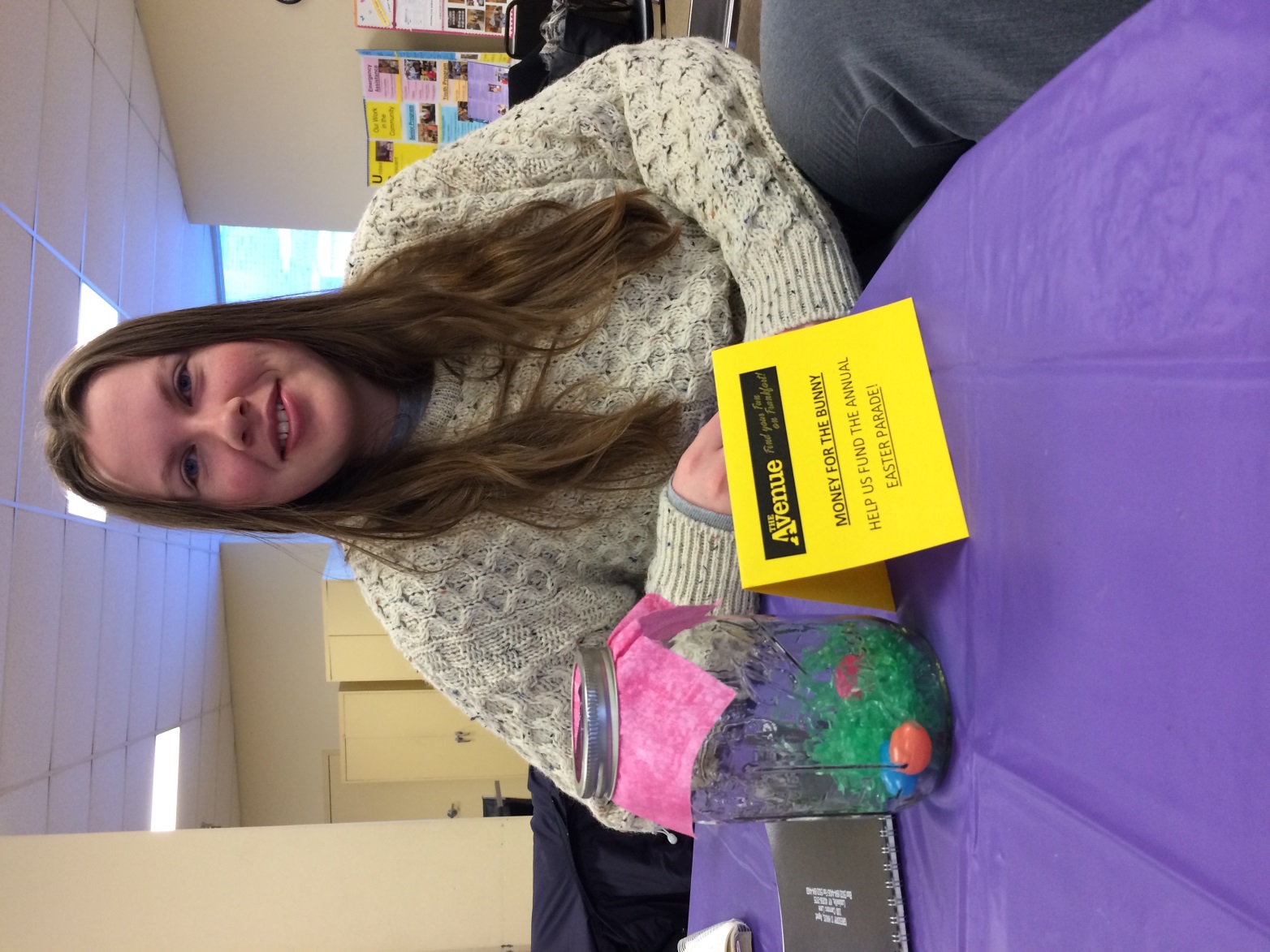 Social Media & Marketing Intern at Frankfort Avenue Business Association
Kathryn Sullivan
Communication Intern at Lifetime Financial Growth Company of Kentucky
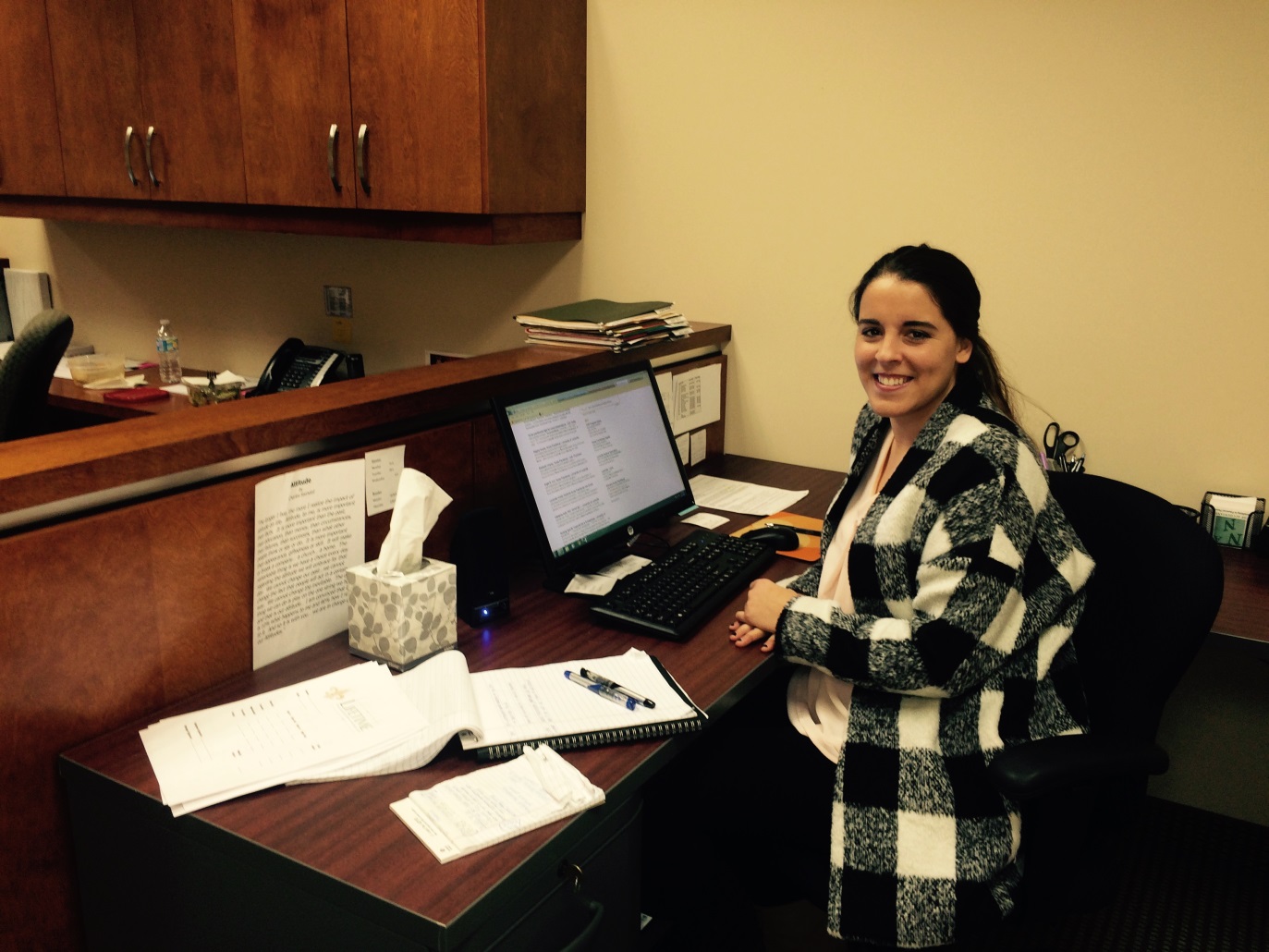 Hunter Teague
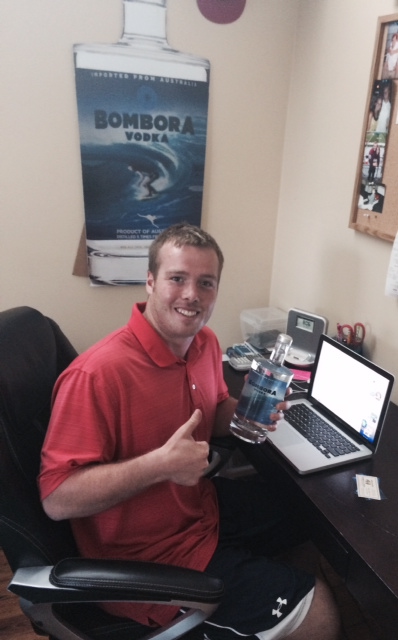 Sales Intern at Bombora Vodka Company
Reid Wesley
Video Marketing Intern at Interapt LLC
Heath Woolsey
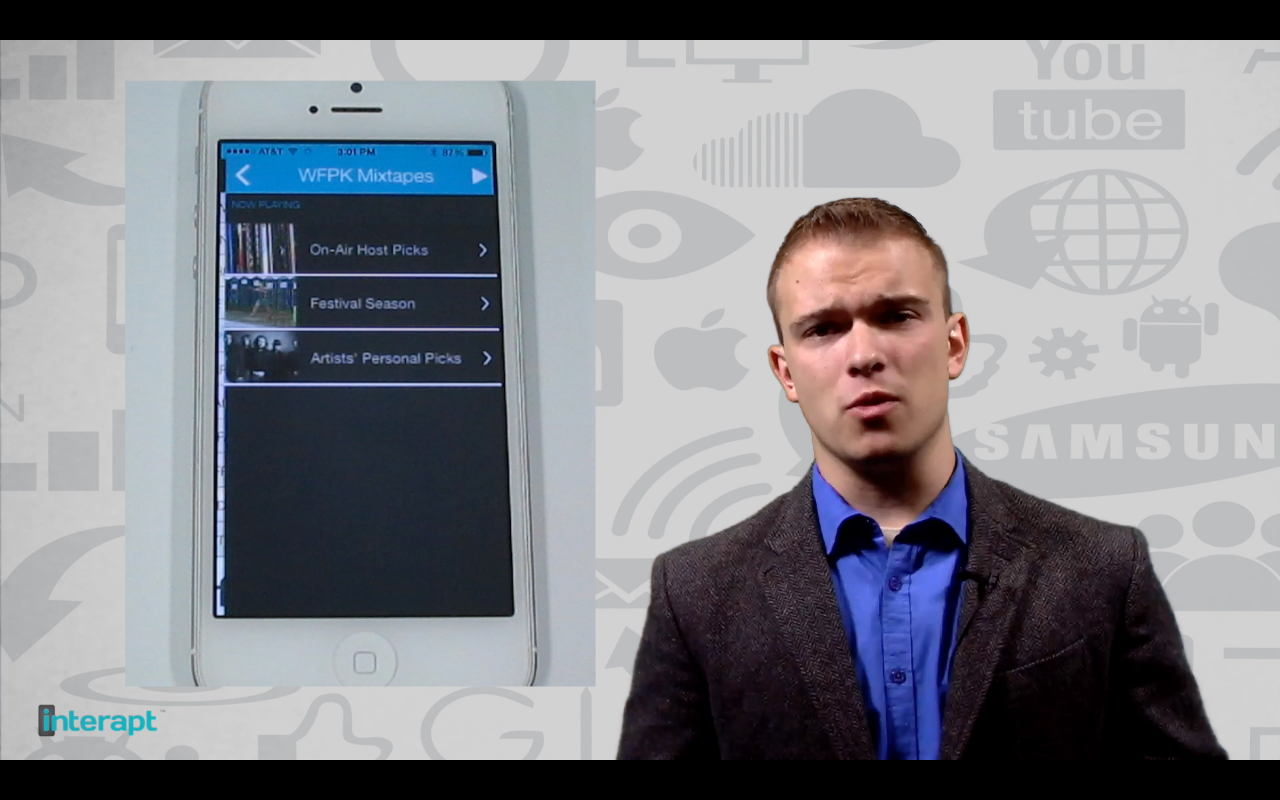